Matriz 2019UnB – Universidade de Brasília
Decanato de Planejamento, Orçamento e Avaliação Institucional - DPO
Diretoria de Avaliação e Informações Gerenciais - DAI
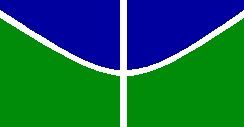 Sumário
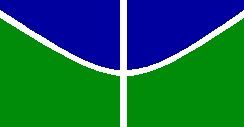 PLOA 2019 - UnB
Recursos para unidades acadêmicas – PLOA 2019
Recursos para unidades administrativas – PLOA 2019
LOA UnB 2016 a 2017 e PLOA 2019
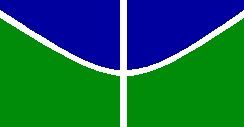 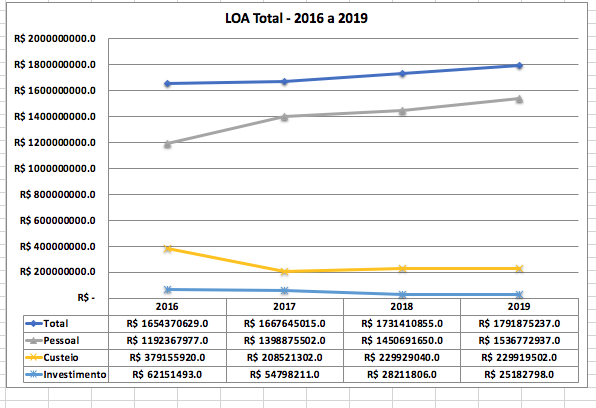 .
Matriz UnB: Recurso distribuído a cada Unidade acadêmica definida por metodologia de partição própria da Universidade de Brasília. 
PDI: Crédito Orçamentário disponibilizado para as Unidades Acadêmicas por meio do Plano de Desenvolvimento Institucional – PDI.
Atividades Específicas: Crédito Orçamentário disponibilizado para as Unidades Acadêmicas por meio de solicitações para a realização de atividades específicas do ensino de graduação e, eventualmente, de pós-graduação e extensão, de caráter contínuo, permanente e multiusuário; inclui AE Transporte (2017).
85,76%
83,79%
83,88%
72,07%
Investimento - LOA UnB 2016 a 2017 e PLOA 2019
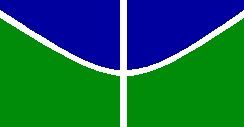 ODC (Custeio) - LOA UnB 2016 a 2017 e PLOA 2019
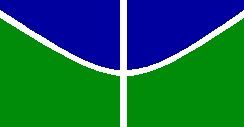 Matriz UnB 2019Valor de Referência Histórico
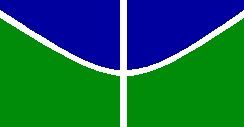 O Valor de Referência Histórico (VRH) foi calculado tendo como base o valor de 2017 da Matriz + o valor de 2017 do PDI + o maior valor de Atividades Específicas (e atividades específicas transportes) da unidade no período 2014-2017.
Matriz UnB: Recurso distribuído a cada Unidade acadêmica definida por metodologia de partição própria da Universidade de Brasília. 
PDI: Crédito Orçamentário disponibilizado para as Unidades Acadêmicas por meio do Plano de Desenvolvimento Institucional – PDI.
Atividades Específicas: Crédito Orçamentário disponibilizado para as Unidades Acadêmicas por meio de solicitações para a realização de atividades específicas do ensino de graduação e, eventualmente, de pós-graduação e extensão, de caráter contínuo, permanente e multiusuário; inclui AE Transporte (2017).
Matriz UnB 2019Proposta 1
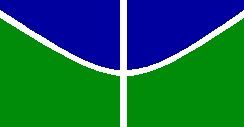 Nova Matriz - Proposta 1
• Recursos assegurados:
80% Autorizado 2017 = R$ 12.337.122

• Recursos distribuídos pela Matriz ANDIFES:
20% dos recursos autorizados de 2017 – R$ 3.084.280
+ R$ 2,5 milhões
Total = R$ 5.584.280

O montante de R$ 17.921.402 
(R$ 12.337.122 + R$ 5.584.280) foi alocado entre todas as unidades.
Matriz UnB 2019Proposta 1
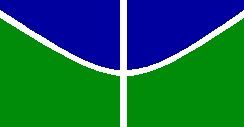 Matriz UnB 2019Proposta 2
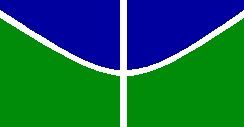 Nova Matriz - Proposta 2
• Recursos assegurados:
Total autorizado 2017 = R$ 15.421.402

• Recursos distribuídos pela Matriz ANDIFES:
R$ 2,5 milhões

O montante de R$ 17.921.402 
(R$ 15.421.402 + R$ 2.500.000) foi alocado entre todas as unidades acadêmicas.
Matriz UnB 2019Proposta 2
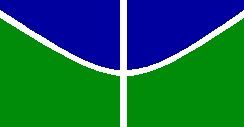 Matriz UnB 2019Proposta Final – COM Reposições
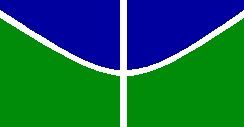 Será feito um esforço de reposição de recursos aos níveis de 2018 para unidades acadêmicas que teriam, em 2019, uma redução de seus recursos na Nova Matriz, quando comparados aos recebidos em 2018.

Ao mesmo tempo, é um reconhecimento dos indicadores de unidades acadêmicas observados no Censo 2017 (Nova Matriz 2019) em relação aos do Censo 2016 (Nova Matriz 2018) (Proposta 2) ou de uma combinação disso e de ajustes em valores históricos, ainda que parciais.
Matriz UnB 2019Reposições
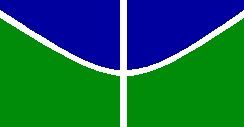 Matriz UnB 2019 – Unidades acadêmicas
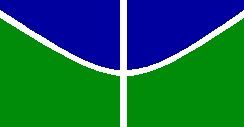 Matriz UnB 2019Proposta Unidades Administrativas
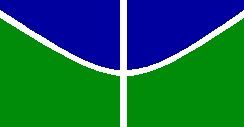 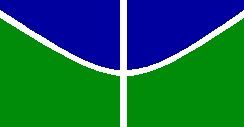 Contatos

DPO – Decanato de Planejamento, Orçamento e Avaliação Institucional
DAI – Diretoria de Avaliação Institucional
E-mail: dai@unb.br
Telefones: (61) 3107-0213; 0618
Matriz UnB 2019TAE & DEQ
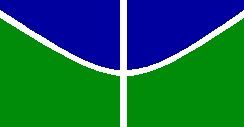